Datenschutz in Schulen
Datenschutz 
in Schulen

Informationsvortrag 22.11.2018
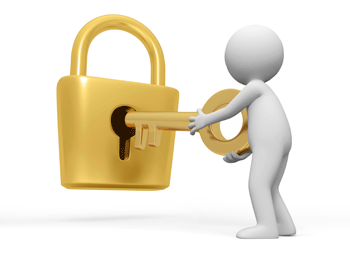 Datenschutzbeauftragter
Datenschutz in Schulen: Agenda
Datenschutz im Überblick
Datenschutzrecht in Schulen 
Technisch-organisatorischer Datenschutz
Datenschutz im Schulalltag
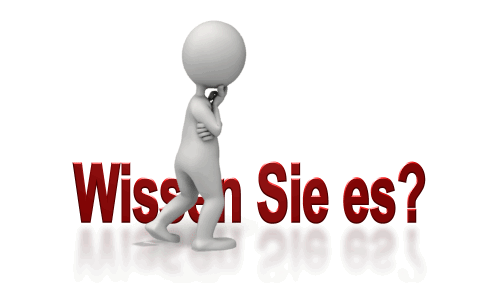 21.11.2018
Datenschutz an Schulen
2
Datenschutz im Überblick
Wichtige Eckpunkte
BDSG / NDSG
Charta der Grundrechte der Europäischen Union− Art. 8: Schutz personenbezogener Daten
Datenschutz-Grundverordnung
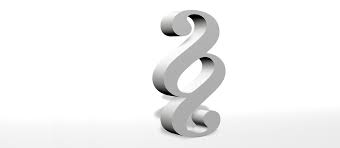 21.11.2018
Datenschutz an Schulen
3
Datenschutz im Überblick
Datenschutz-Grundverordnung (DS-GVO)
Geltung seit 25.05.2018
Ziel: Harmonisierung des Datenschutzrechts in der EU
Unmittelbar geltendes Recht 
Öffnungsklauseln für den Gesetzgeber, z. B.:
Art. 6 Abs. 2 u. 3: personenbezogene Daten, Verarbeitung im öffentlichen Interesse 
Art. 9: sensitive Daten, Verarbeitung im erheblichen öffentlichen Interesse (z. B. zur Gesundheitsdaten, Religionszugehörigkeit)
21.11.2018
Datenschutz an Schulen
4
Datenschutzrecht für Schulen
Verarbeitung von Daten der Schüler und Eltern
Öffnungsklauseln :  Gemäß §31 Abs. 1 NSchG dürfen
Schulen, Schulbehörden, Schulträger, 
Schüler-und Elternvertretungen 
personenbezogene Daten der Schülerinnen und Schüler und ihrer Erziehungsberechtigten verarbeiten, soweit dies
zur Erfüllung des Bildungsauftrages der Schule (§2),
für Fürsorgeaufgaben,
zur Erziehung oder Förderung der Schülerinnen und Schüler sowie
zur Erforschung oder Entwicklung der Schulqualität
erforderlich ist.
21.11.2018
Datenschutz an Schulen
5
Datenschutzrecht für Schulen
Datenschutzrechtliche Bestimmungen in der Schule
Es wird zwischen Gruppen unterschieden:
Verarbeitung von personenbezogenen Daten derSchülerinnen und Schüler sowie ihrer Erziehungsberechtigten
Verarbeitung von personenbezogenen Daten der Lehrkräfte.
BBS: zusätzlich personenbezogene Daten aus den Betrieben
21.11.2018
Datenschutz an Schulen
6
Datenschutzrecht für SchulenDefinition
Personenbezogenen Daten, Art. 4 Nr. 1 DS-GVO
alle Informationen einer
identifizierten oder
identifizierbaren 
natürlichen Person.
Informationen über Schülerinnen und Schüler sind z. B.: 
Name, Anschrift, Geburtsdatum, Konfession, Schulnoten etc.
Informationen über Lehrkräfte sind z. B.
Name, Anschrift, Geburtsdatum, Tel.-Nr., Beförderungen etc.
21.11.2018
Datenschutz an Schulen
7
Datenschutzrecht für Schulen
Personenbez. Daten aus den Ausbildungsbetrieben
BBiG   	beschreibt duale Ausbildung 
		fordert Zusammenarbeit zwischen BBS und Betrieb
Aber: 	keine Rechtsgrundlage für Datenverarbeitung
D.h.:	Personenbezogene Daten der für die Ausbildung 		in den Betrieben
		verantwortlichen Personen dürfen in der BBS nur mit
		Einwilligung der Betroffenen	verarbeitet werden
21.11.2018
Datenschutz an Schulen
8
Datenschutzrecht für SchulenEinwilligung
Definition: Art. 4 Nr. 11 DS-GVO
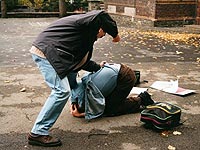 Freiwilligkeit (ohne Druck, ohne Zwang)
Konkreter Bezug auf bestimmten Fall
Unmissverständlich abgegebene Willensbekundung in Form einer:
Erklärung 
Eindeutigen bestätigenden Handlung
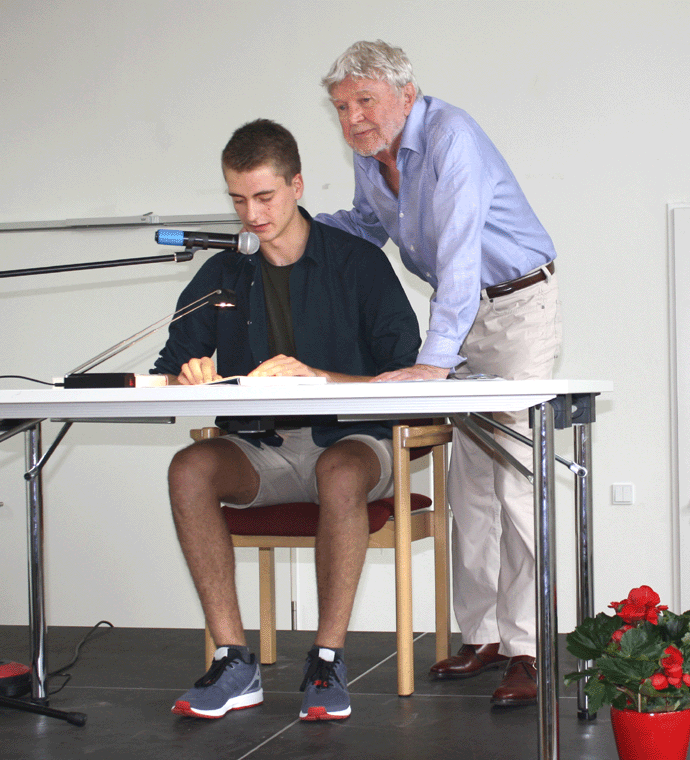 21.11.2018
Datenschutz an Schulen
9
Technisch-organisatorischer Datenschutz
Austausch von Leistungsdaten und Fehlzeiten
Datenübermittlung an Dritte
Einwilligung erforderlich 
Schriftlich durch die Schülerinnen und Schüler sowie ggf. durch die Erziehungsberechtigten  (!!! Freiwilligkeit !!!!)
Alternativen
Bestandteil des Ausbildungsvertrages(Nachweis durch Ausbildungsbetrieb)
Vertragliche Verpflichtung des Azubi zur Mitteilung an den Betrieb 	(mit arbeitsrechtlichen Konsequenzen bei Verstoß )
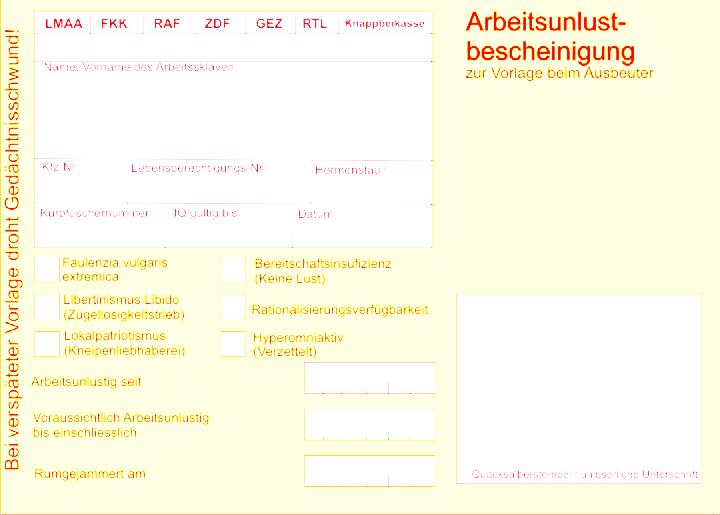 21.11.2018
Datenschutz an Schulen
10
Technisch-organisatorischer Datenschutz
Datenschutz-Grundverordnung (DS-GVO)
Art. 24		technische und organisatorische Maßnahmen
Art. 25 	Datenschutz durch Technikgestaltung und 		datenschutzfreundliche Voreinstellungen
Art. 30		Verzeichnis der Verarbeitungstätigkeiten
Art. 32 	Sicherheit der Verarbeitung
Art. 35		Datenschutz-Folgenabschätzung
21.11.2018
Datenschutz an Schulen
11
Technisch-organisatorischer Datenschutz
Verzeichnis der Verarbeitungstätigkeiten
Jeder Verantwortliche führt ein Verzeichnis aller Verarbeitungstätigkeiten, die seiner Zuständigkeit unterliegen.
Dieses Verzeichnis enthält unter anderem:
den Namen und die Kontaktdaten der Verantwortlichen sowie des Datenschutzbeauftragten; 
die Zwecke der Verarbeitung;
die Kategorien betroffener Personen und die Kategorien personenbezogener Daten;
die vorgesehenen Fristen für die Löschung;
21.11.2018
Datenschutz an Schulen
12
Technisch-organisatorischer DS Videoüberwachung in Schulen
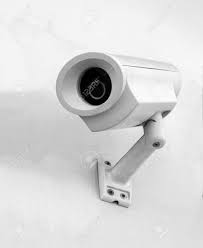 Rechtsgrundlage: §14 NDSG
Ort: 			öffentlich zugängliche Räume
Erforderlichkeit: 	im öffentlichen Interesse liegende Aufgabe
Insbesondere:		Schutz von Personen und Sachen, 					Hausrecht
§ 62 NSchG: fordert die persönliche Aufsichtspflicht
daher Videoüberwachung		

Während der	 			Außerhalb der Schulzeit				Schulzeit
idR unzulässig				 idR zulässig
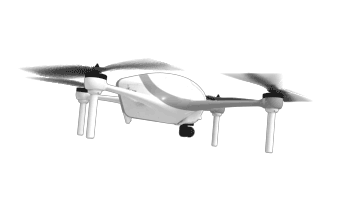 21.11.2018
Datenschutz an Schulen
13
Technisch-organisatorischer DS  Fotos im Internet
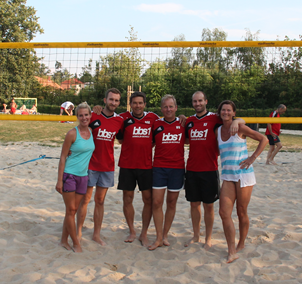 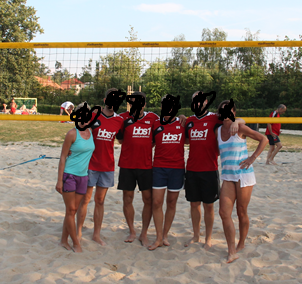 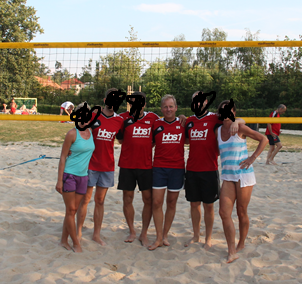 Geht immer, wenn nicht identifizierbar
Kann ich machen, nicht identifizierbar
Einwilligung erforderlich
Private Nutzung
Danke
21.11.2018
Datenschutz an Schulen
14